Учет национальных, региональных и этнокультурных особенностей преподавания математики в условиях перехода на ФГОС ООО
Ставрополь
2015
Фактически, сегодня цель современного образования определяется как воспитание, социально-педагогическая поддержка становления и развития высоконравственного, ответственного, творческого, инициативного компетентного гражданина России. 
Александр Михайлович Кондаков, 
член-корреспондент РАО, 
доктор педагогических наук,
 генеральный директор издательства 
"Просвещение"
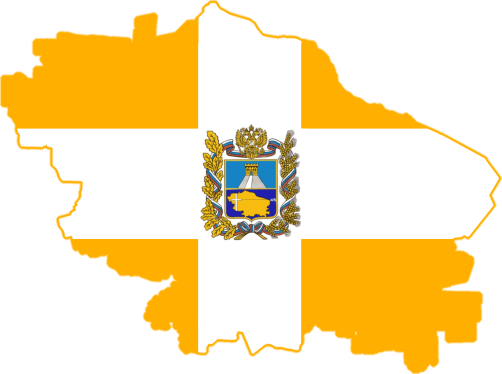 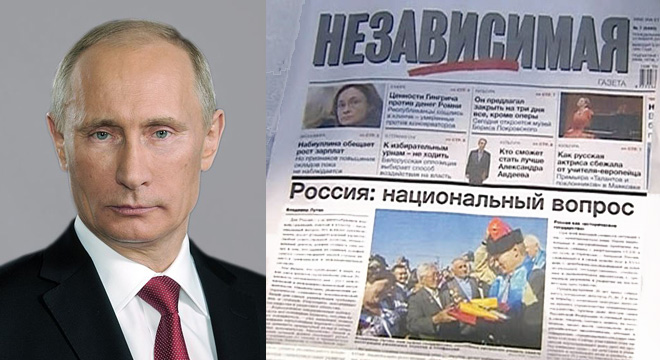 Статья Президента РФ 
В. В. Путина «Россия : национальный вопрос»
«… для нашей страны – с ее многообразием языков, традиций, этносов и культур – национальный вопрос, без всякого преувеличения, носит фундаментальный характер... 

Гражданская задача образования, системы просвещения – дать каждому тот абсолютно обязательный объем гуманитарного знания, который составляет основу самоидентичности народа»
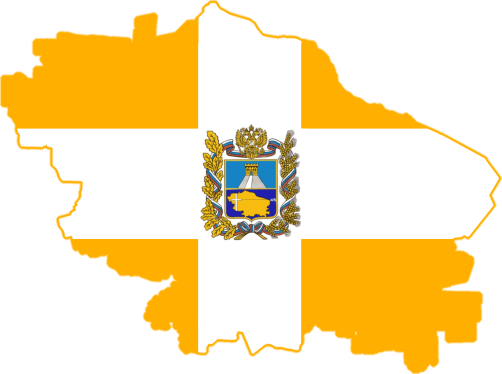 Федеральный закон «Об образовании в РФ» 
Ст. 87: определяет особенности изучения основ духовно - нравственной культуры народов Российской Федерации…
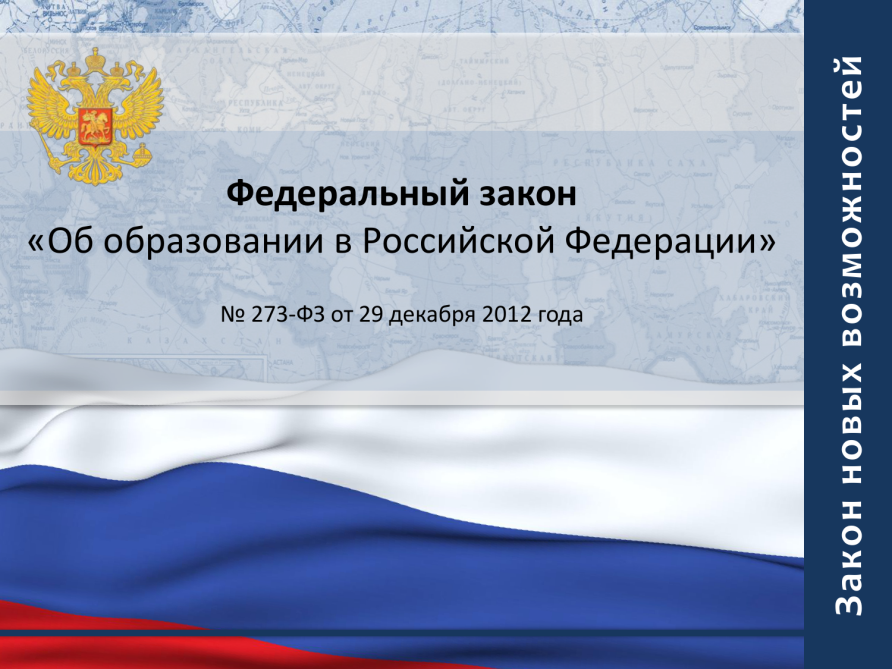 ФГОС ООО
конкретизируют для образовательных учреждений (организаций) требования включения национальных, региональных и этнокультурных особенностей региона в содержание основных образовательных программ начального, основного, среднего (полного) образования
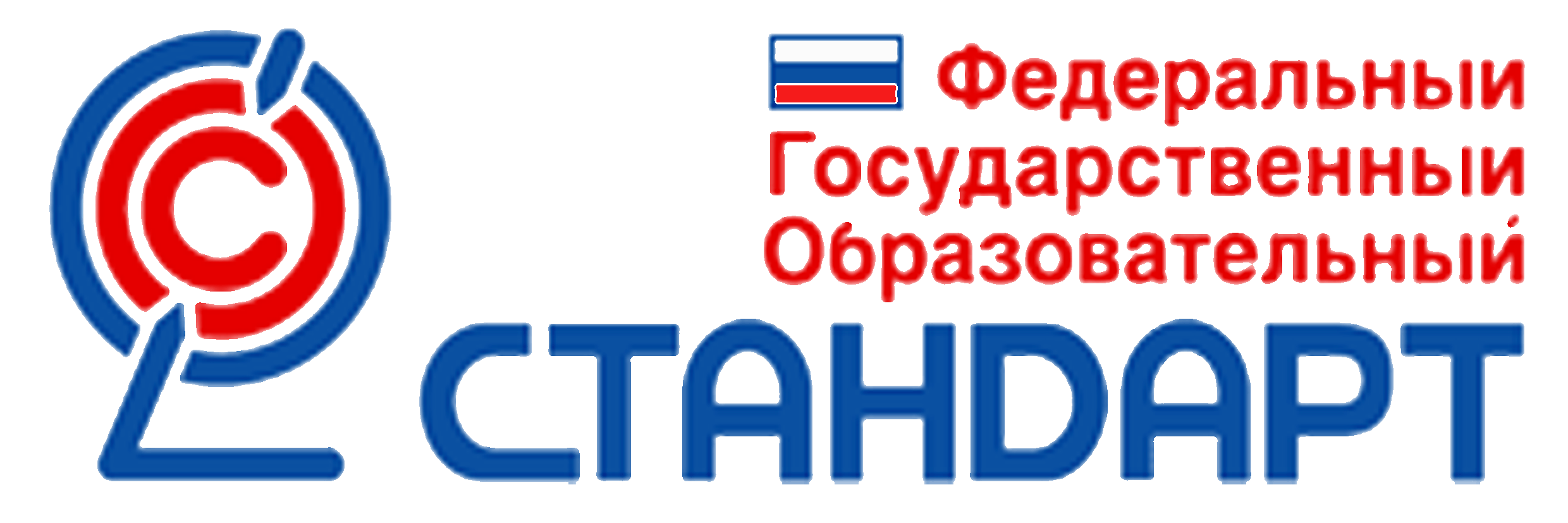 ФГОС ООО
 Содержательный раздел: 
- Программы отдельных учебных предметов, курсов и курсов внеурочной деятельности;
- Программа воспитания и социализации обучающихся;
- Программ духовно - нравственного развития, воспитания обучающихся на ступени начального общего образования;
- Программа формирования экологической культуры, здорового и безопасного образа жизни

 Организационный раздел: 
- Учебный план;
- План внеурочной деятельности
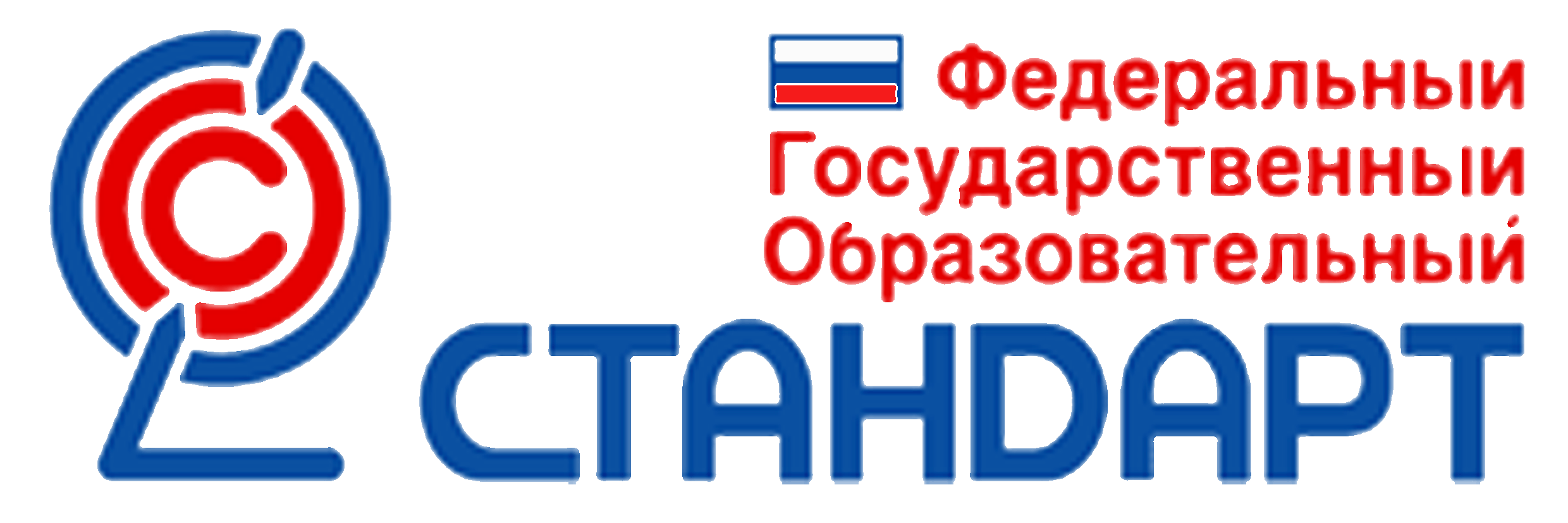 ФГОС ООО
 Содержательный раздел: 
- Программы отдельных учебных предметов, курсов и курсов внеурочной деятельности;
- Программа воспитания и социализации обучающихся;
- Программы духовно - нравственного развития, воспитания обучающихся на ступени начального общего образования;
- Программа формирования экологической культуры, здорового и безопасного образа жизни

 Организационный раздел: 
- Учебный план;
- План внеурочной деятельности
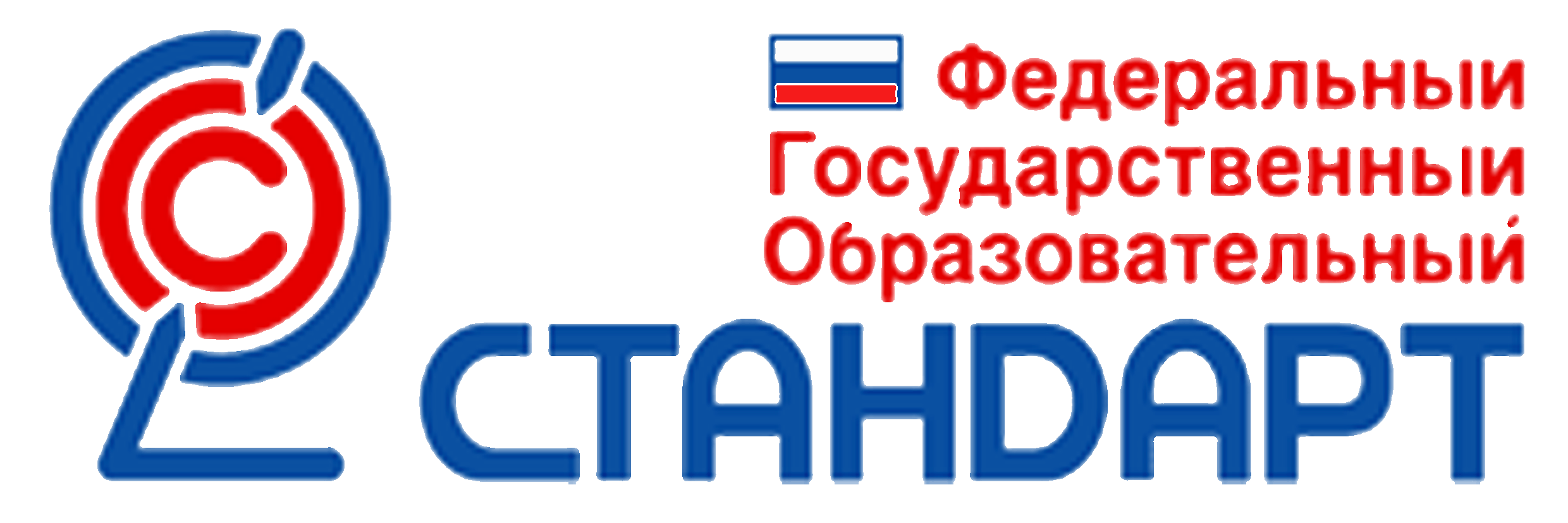 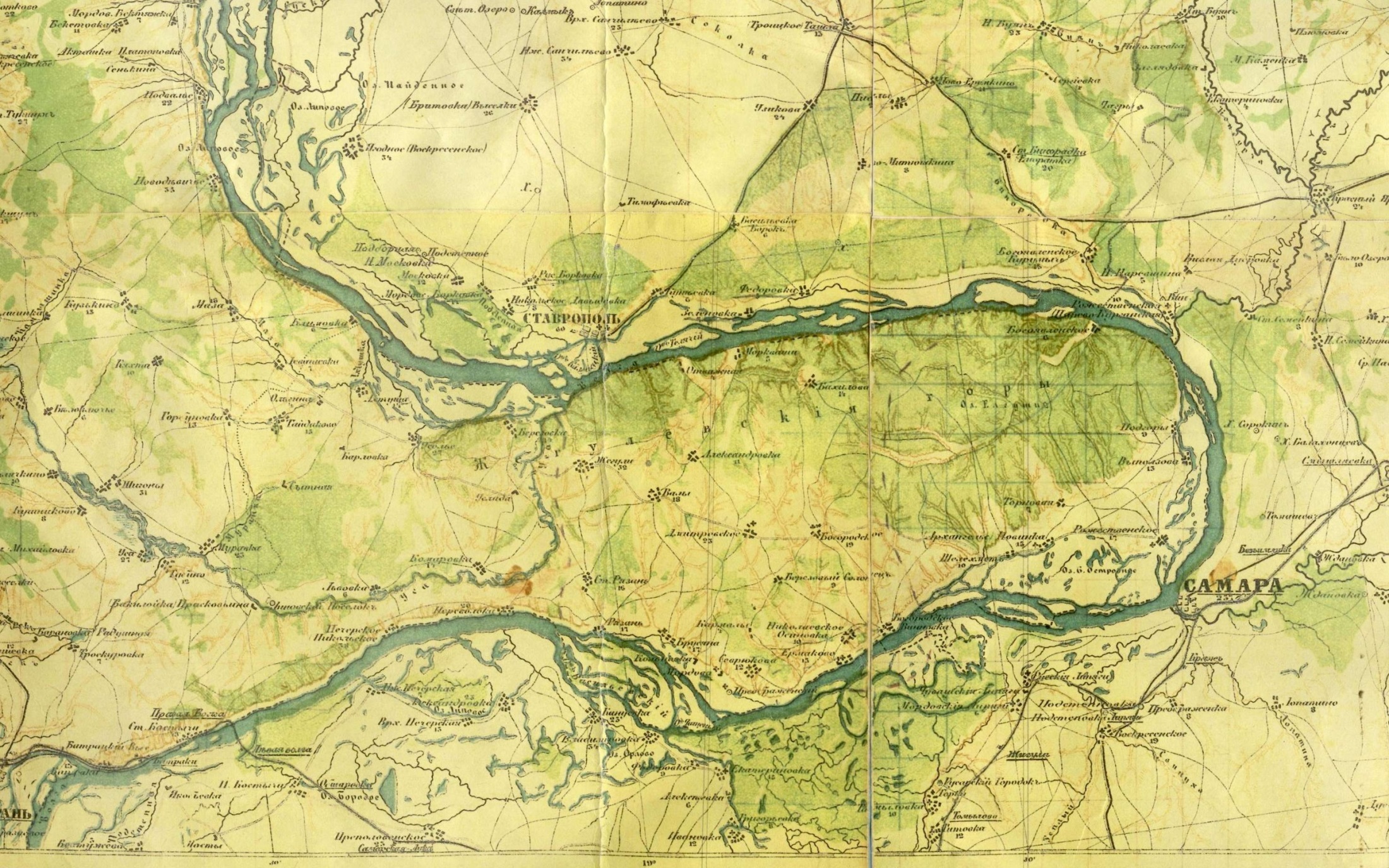 Моя малая родина
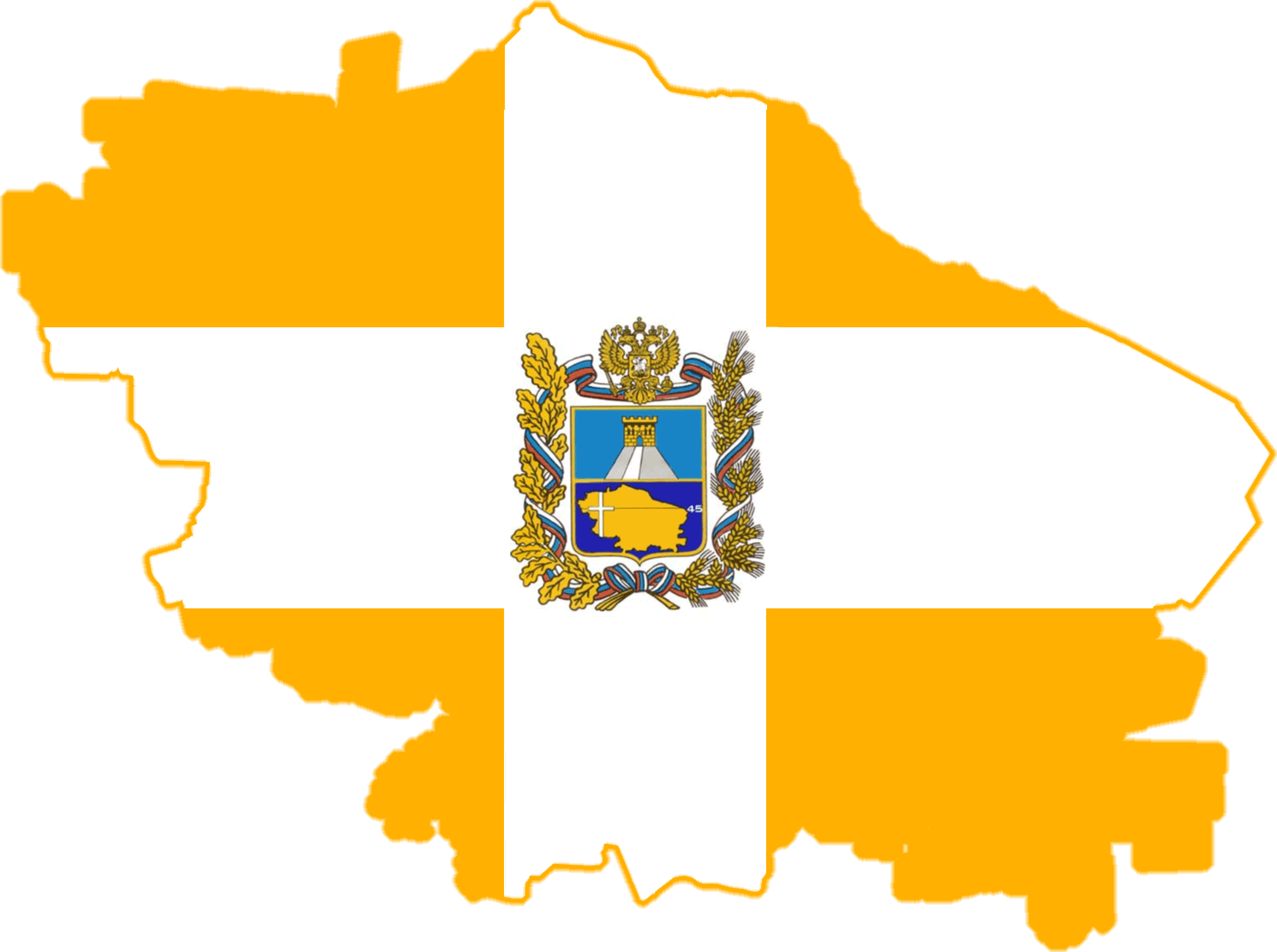 Площадь нашего края почти 67 тысяч квадратных километров. На территории Ставропольского края можно разместить                   3 европейских государства: Швейцарию, Бельгию и Люксембург.
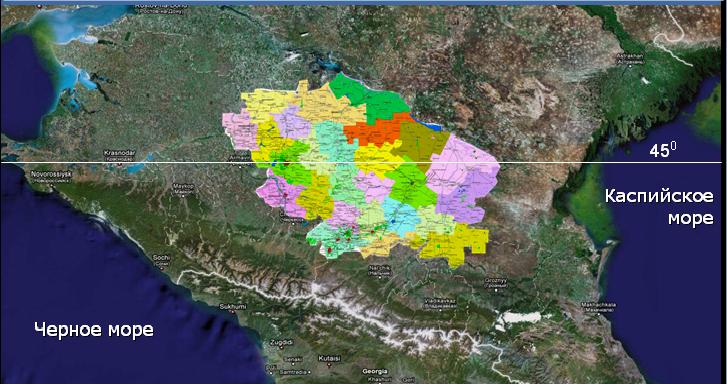 Ставропольский край
в составе Российской Федерации образован
в феврале 1924 года.
Основные задачи начальной школы: 
- формирование целостного образа края, привлекательного и интересного;
- расширение точки зрения на регион: от родного дома к Ставропольскому краю в целом.
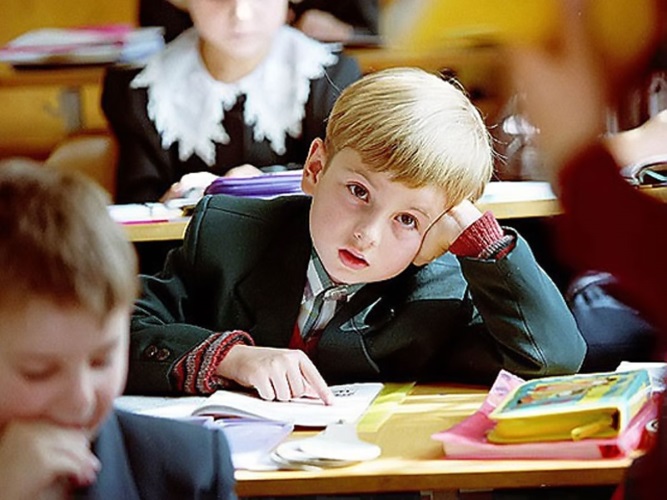 Основные задачи основной школы: 
- получение основных сведений о различных сторонах жизни Ставропольского края в прошлом и настоящем;
усиление информационного, адаптивного и
профориентационного аспектов содержания образования.
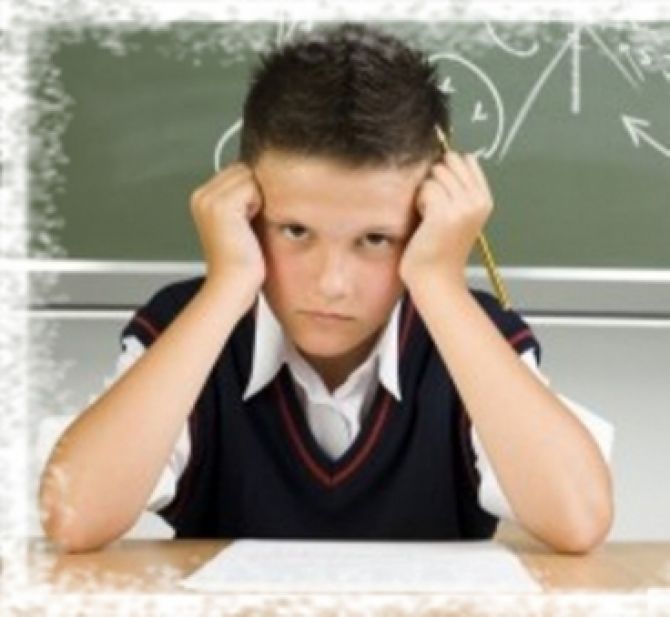 Основные задачи старшей школы: 
- расширение и углубление знаний о регионе на макро - и мегауровне;
изучение специальных курсов проблемного характера;
вовлечение школьников в доступную им учебную проектную и
исследовательскую деятельность по региональной тематике.
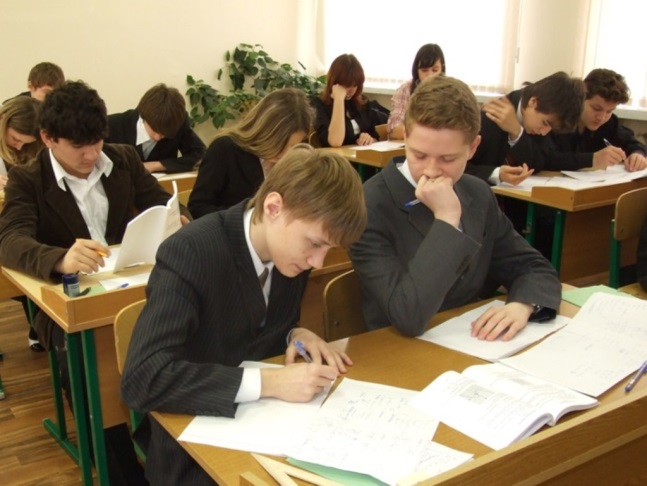 Фундаментальной основой единства страны, безусловно, является русский язык, наш государственный язык, язык межнационального общения. Именно он формирует общее гражданское, культурное, образовательное пространство. И знать его, причём на высоком уровне, должен каждый гражданин Российской Федерации.
В.В. Путин: «Русский язык - основа единства страны»
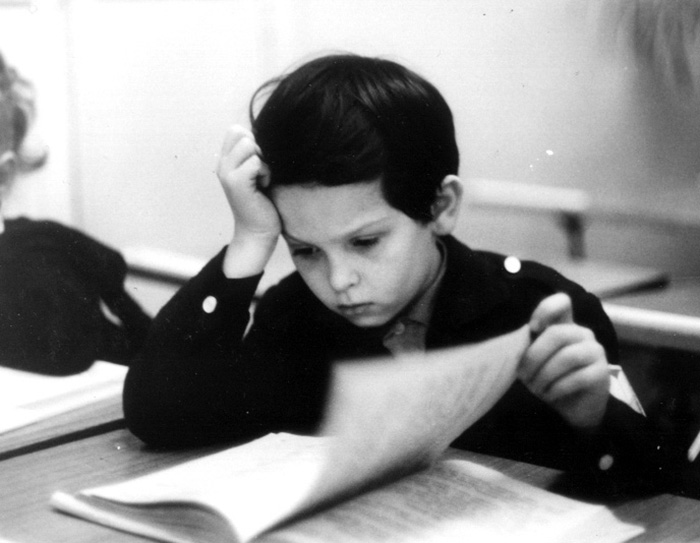 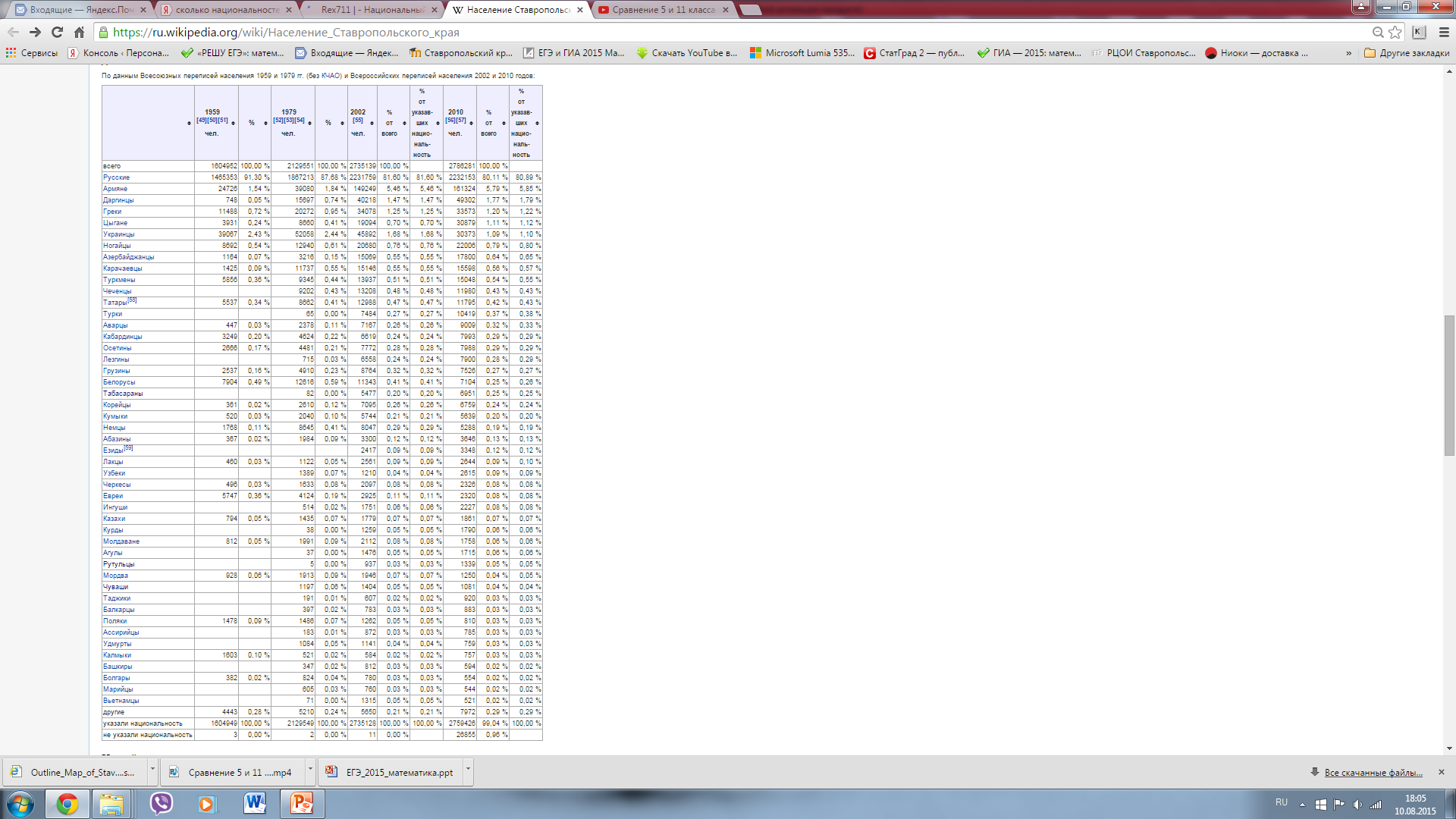 На территории СК проживают представители
более 50 национальностей
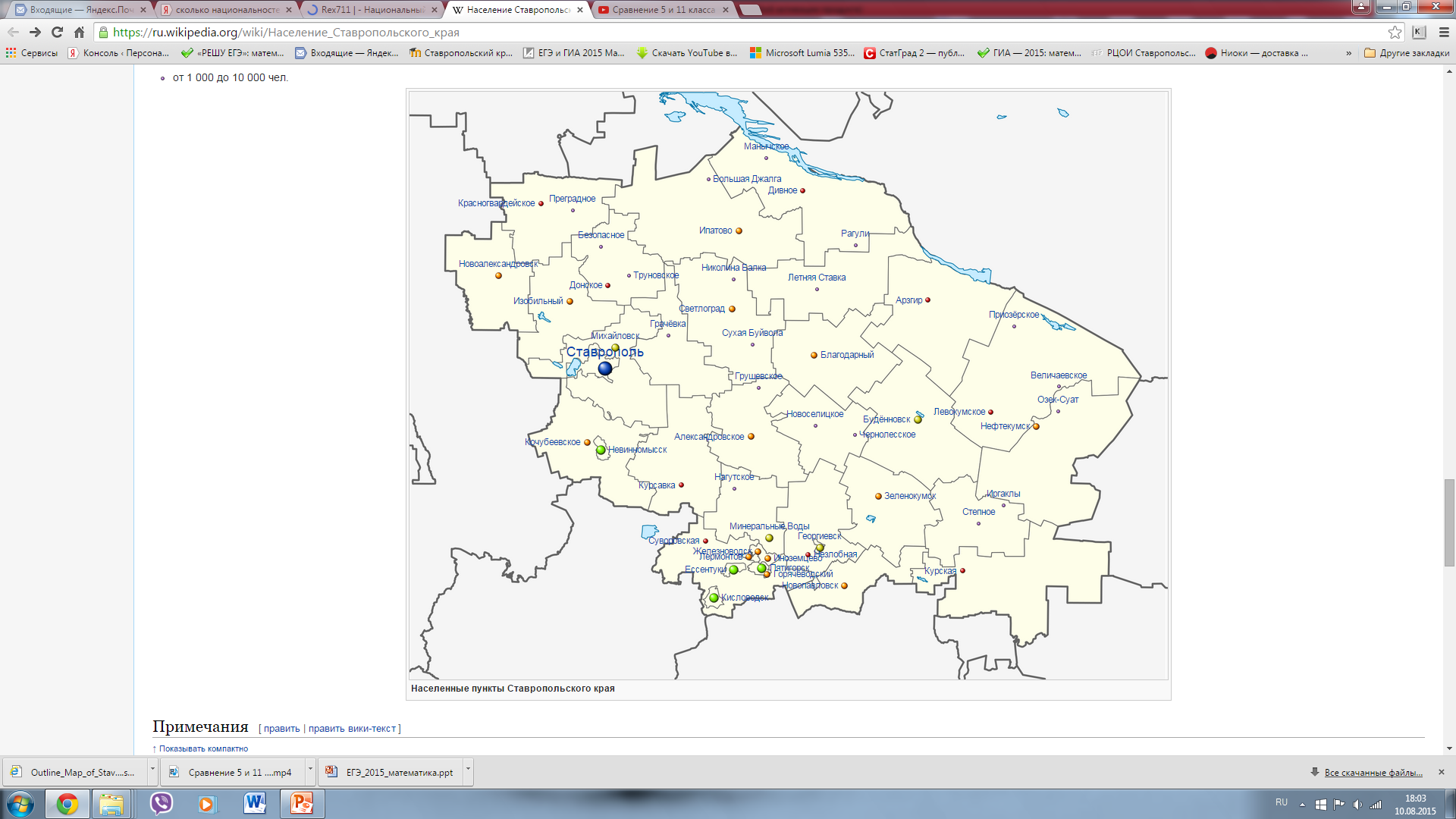 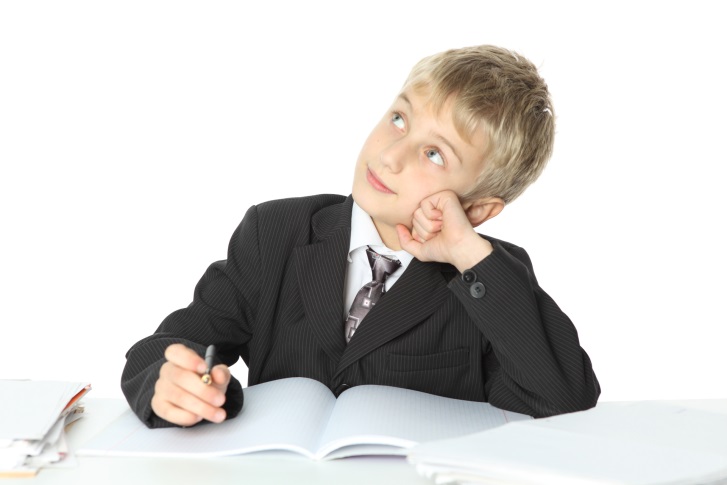 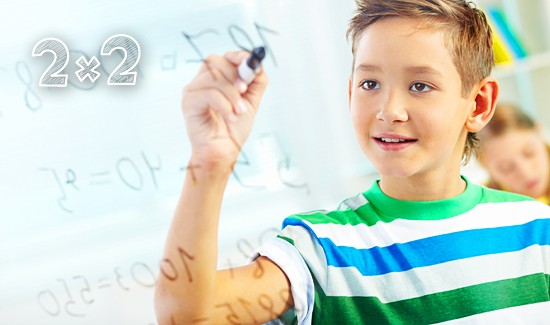 Текстовые задачи, задачи на проценты, дроби, 
работа с диаграммами, графиками …
Национальный состав СК
Большинство населения края составляют русские. Традиционно велики в крае этнические общины армян, украинцев и греков. В последние десятилетия возросло количество проживающих в крае дагестанских народов, особенно даргинцев (1,8 %).
На востоке и северо-востоке края проживают чеченцы (0,4 %). В предгорных районах —
карачаевцы (0,6 %), адыги (0,4 %) и абазины (0,1%).
Определите по диаграмме, какие из утверждений верны?
Армян меньше, чем греков и даргинцев.
Русских больше 75%.
Других национальностей примерно столько, сколько армян, даргинцев и греков.
Греков больше, чем даргинцев.
Наполнение предметных задач региональным содержанием
Найдите значения выражений и, вставив полученные результаты в текст, прочитайте о защите Кавказа:
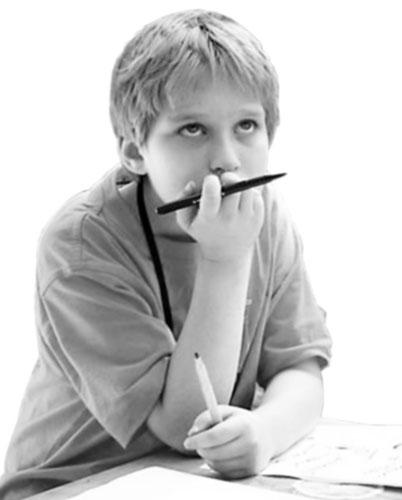 ? 5 октября ? 810 полк занял высоту 1176 и ворота Марухского перевала, прочно закрепился и оборонялся среди скал, снега и льда до конца 1942 года.
Наполнение предметных задач региональным содержанием
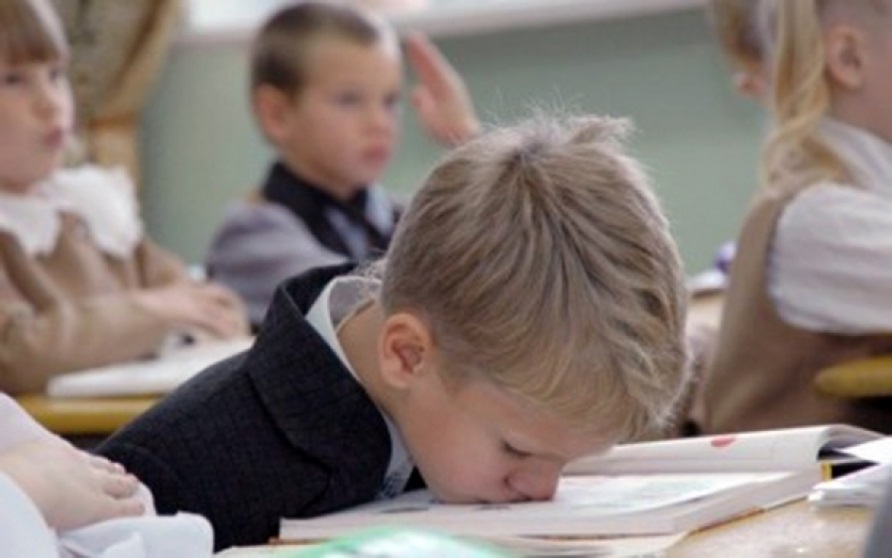 Проведение тематических уроков
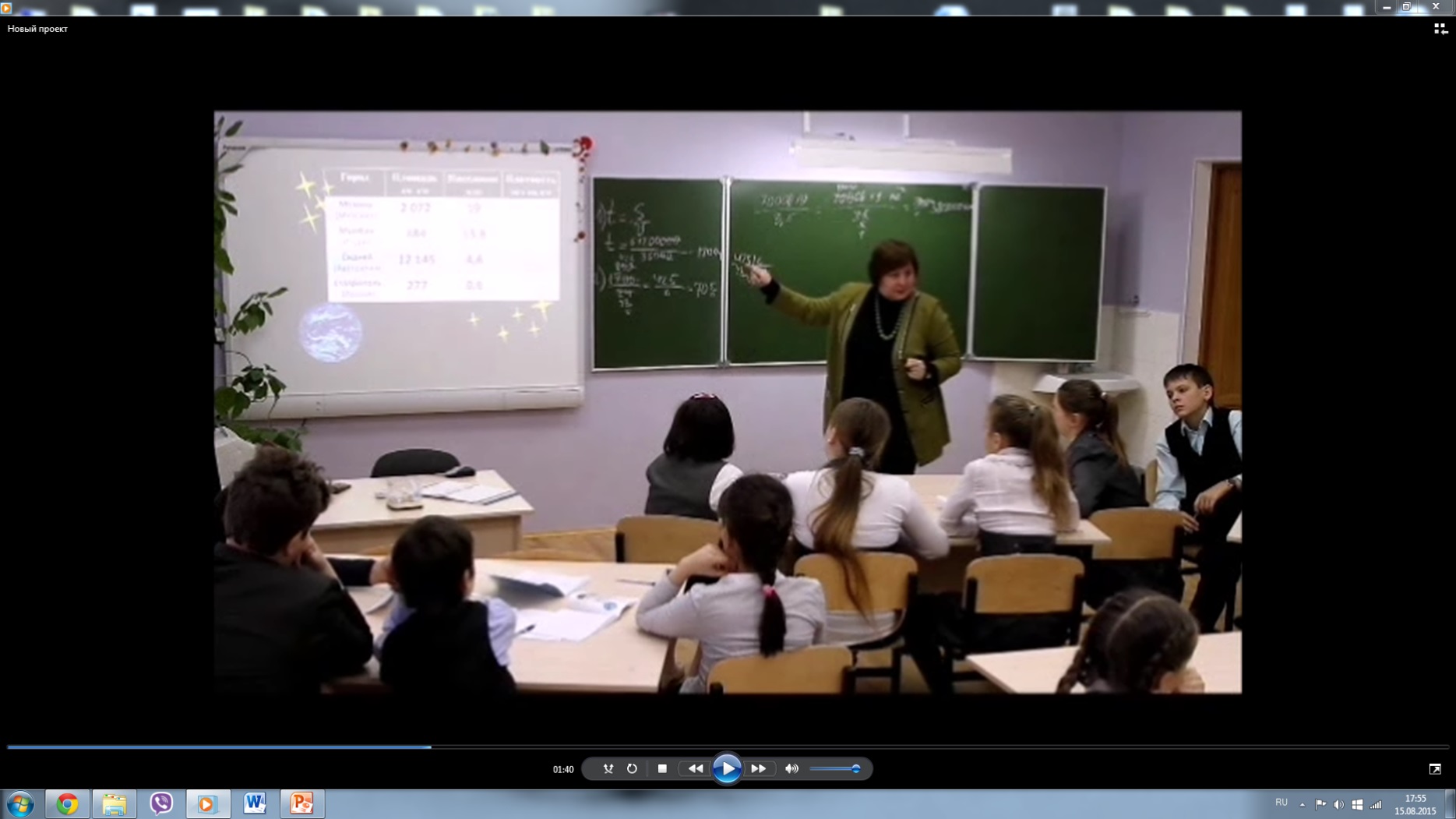 Проведение интегрированных уроков
(математика-география;
 математика-история;
 математика-литература и т.д.)
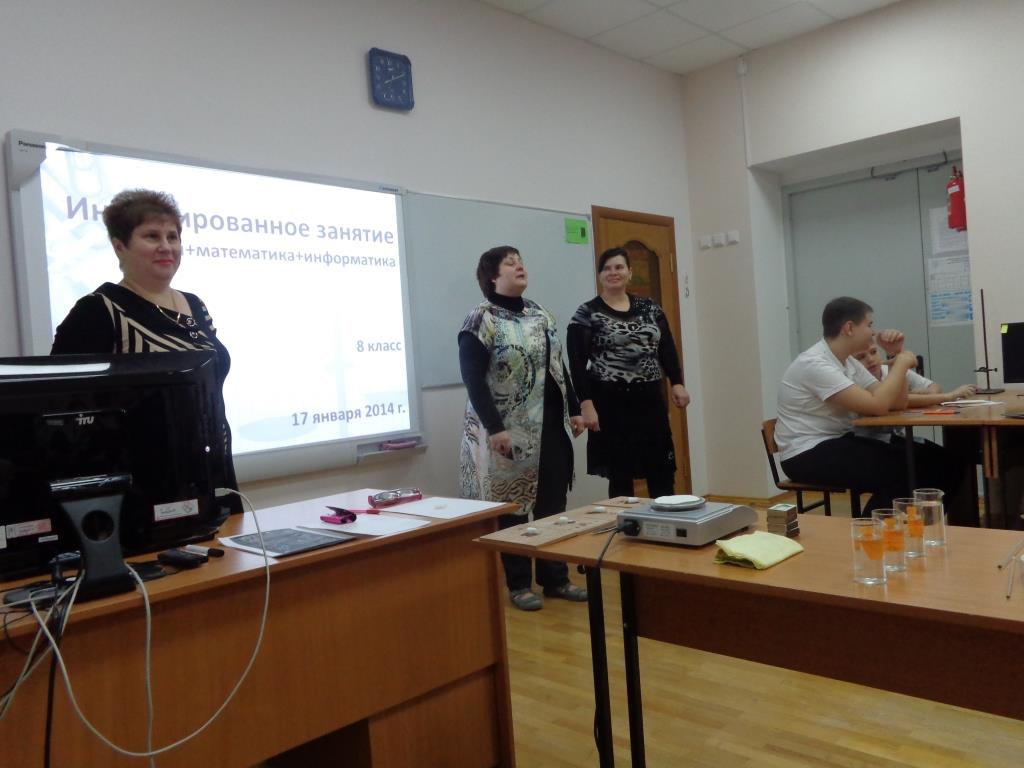 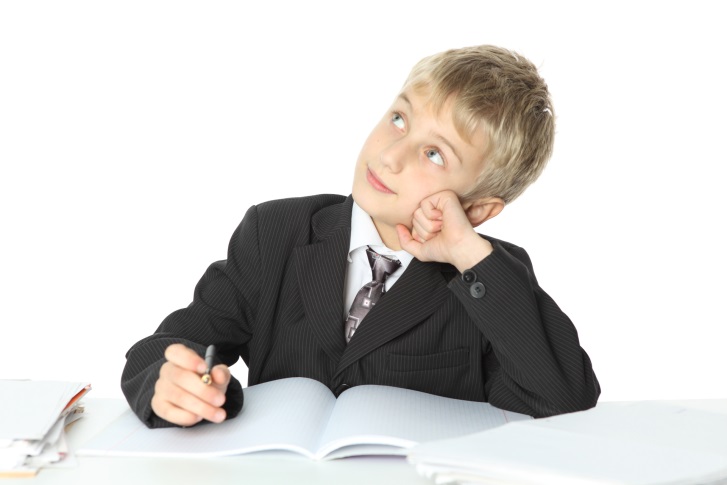 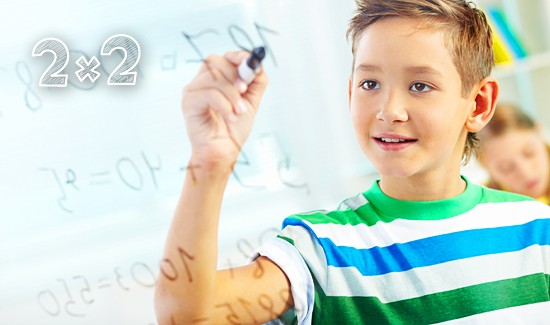 Проведение математических недель, соревнований, эстафет, вечеров и т.д. 
с использованием регионального материала
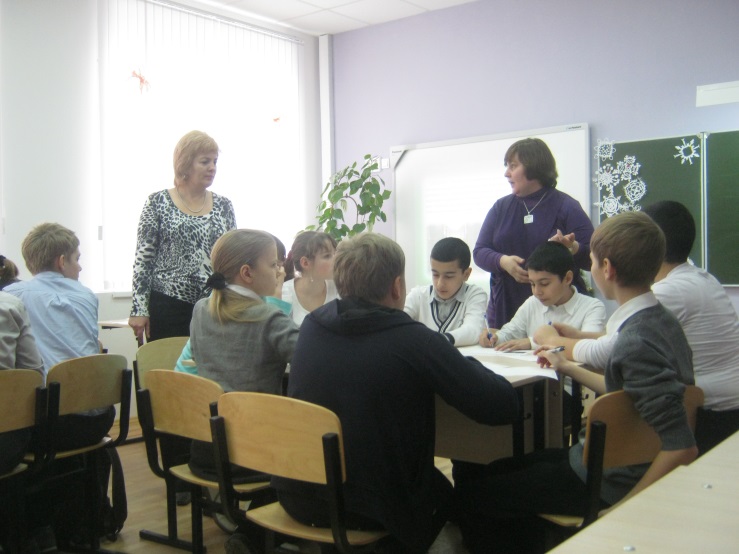 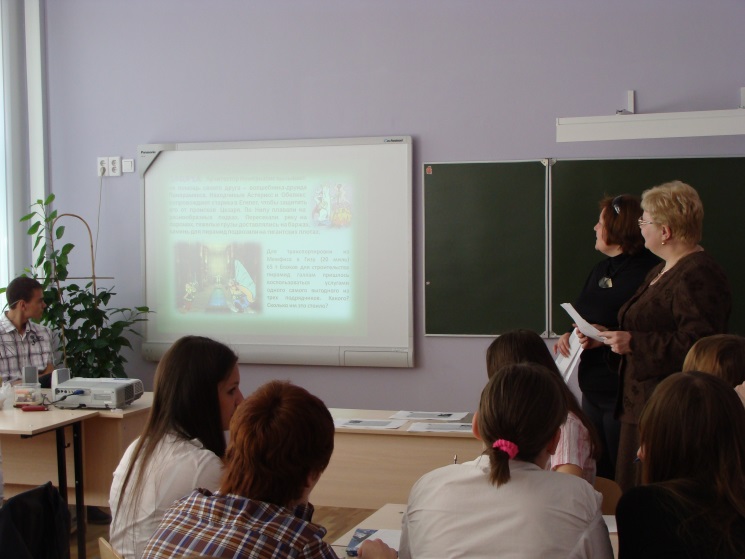 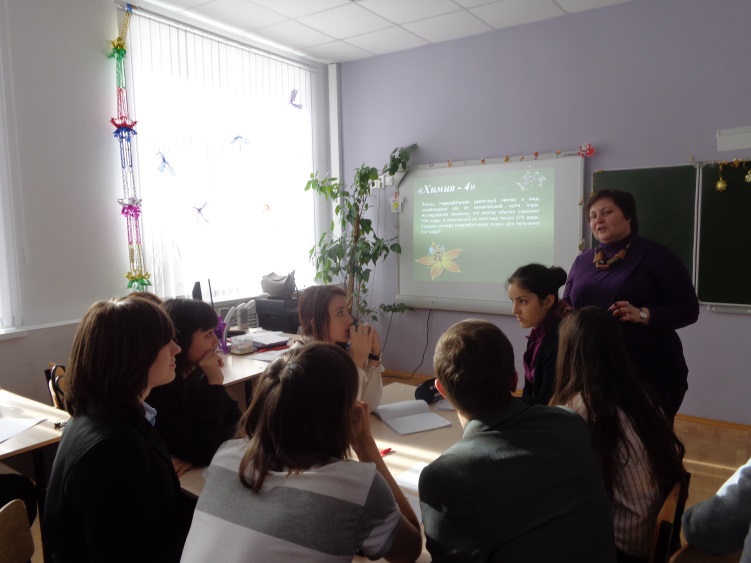 Вовлечение школьников в доступную им учебную проектную и исследовательскую деятельность по региональной тематике
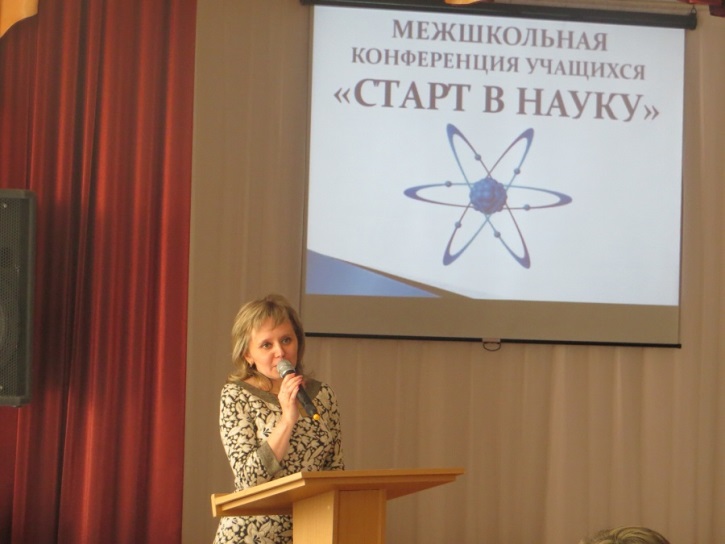 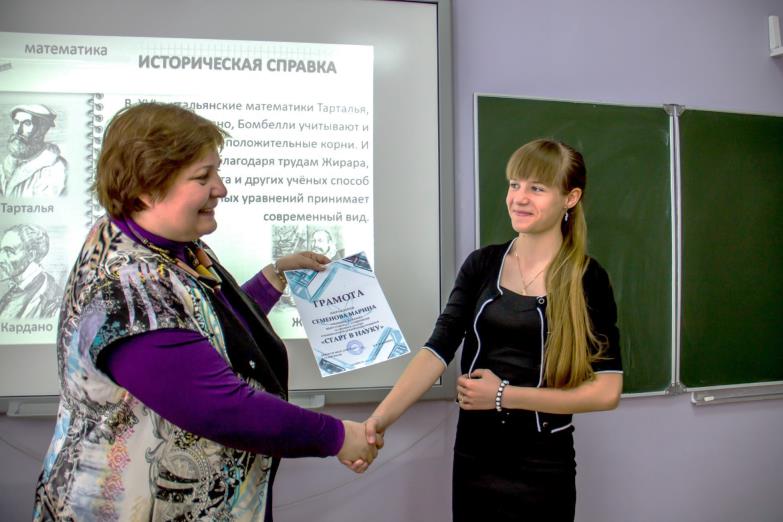 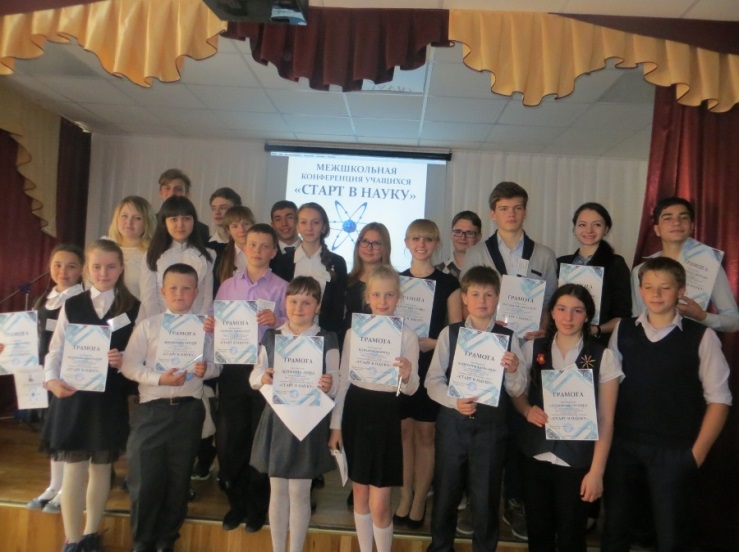 Примеры тем исследовательских работ
Золотое сечение в работах  Павла Моисеевича Гречишкина
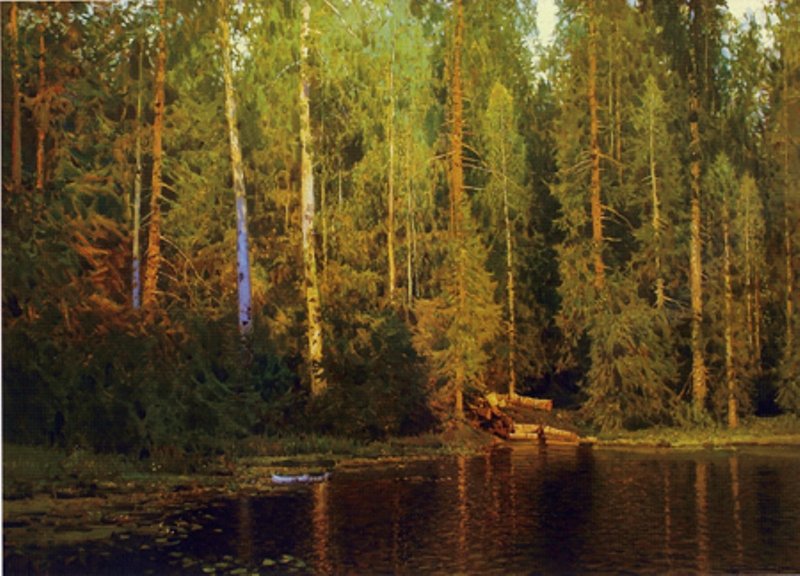 Примеры тем исследовательских работ
Вычисление скорости течения реки Зеленчук
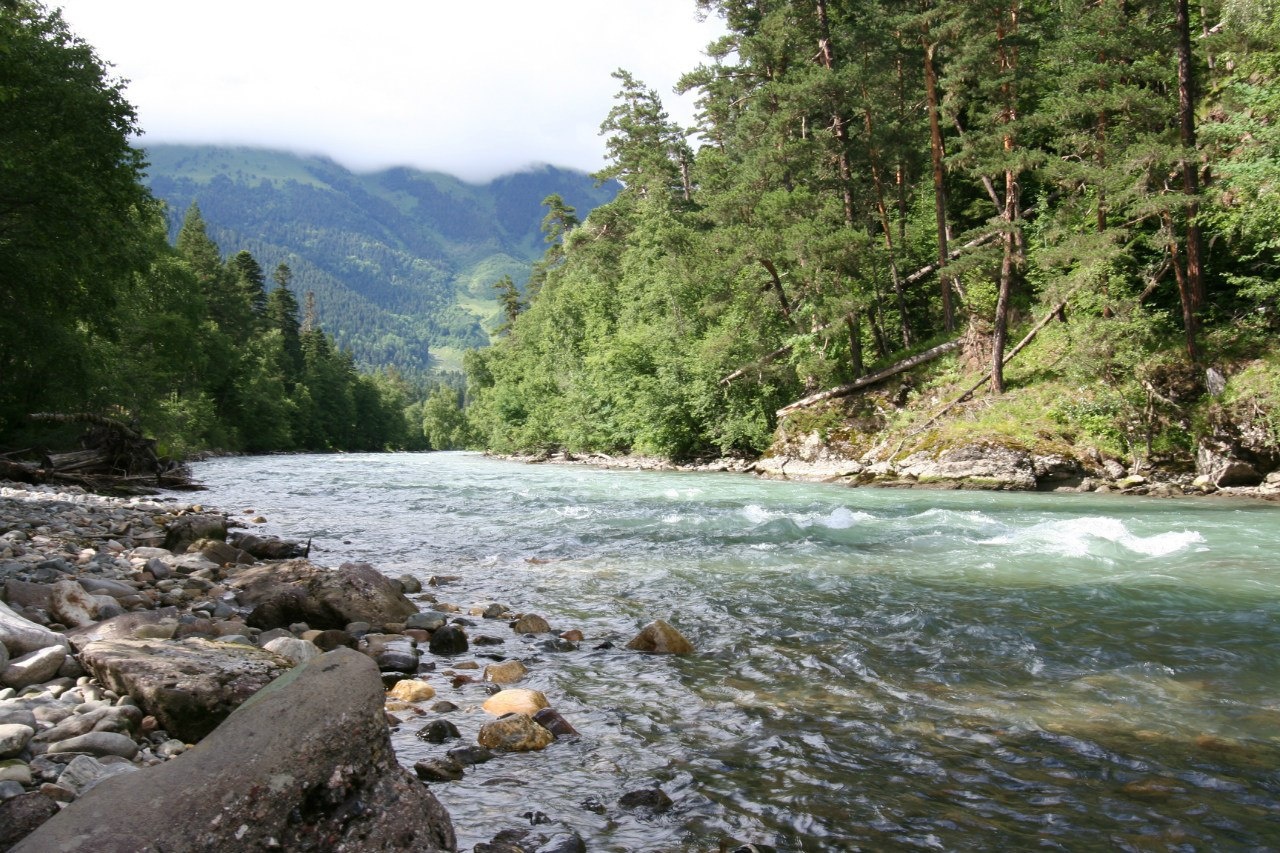 Примеры тем исследовательских работ
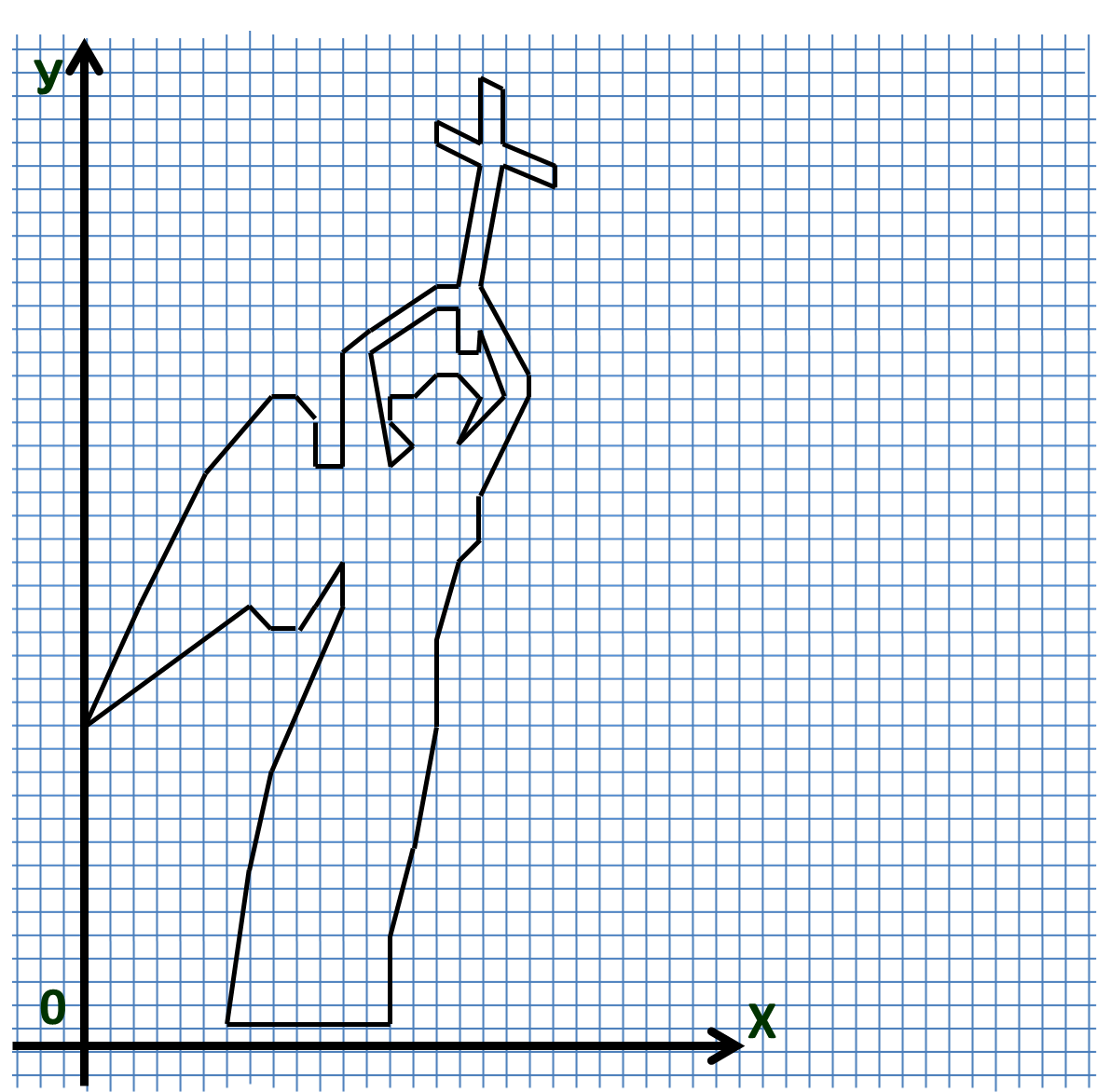 Любимый Ставрополь
на координатной плоскости
Любимый Ставрополь
на координатной плоскости
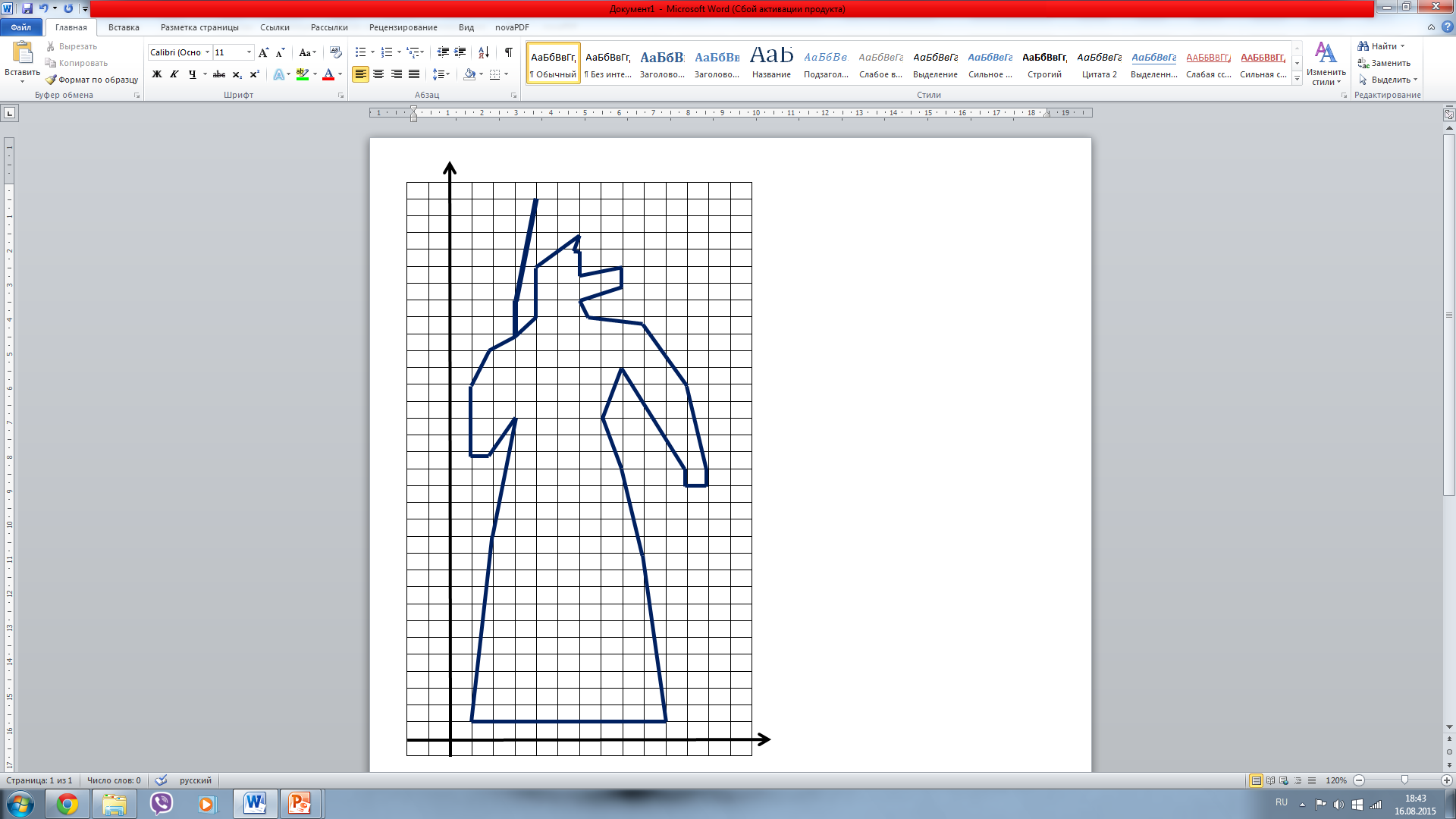 у
х
0
Примеры тем исследовательских работ
Геометрия в народном творчестве жителей Кавказа
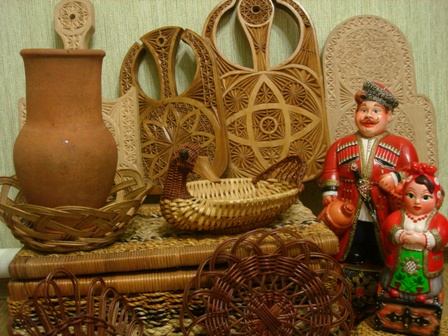 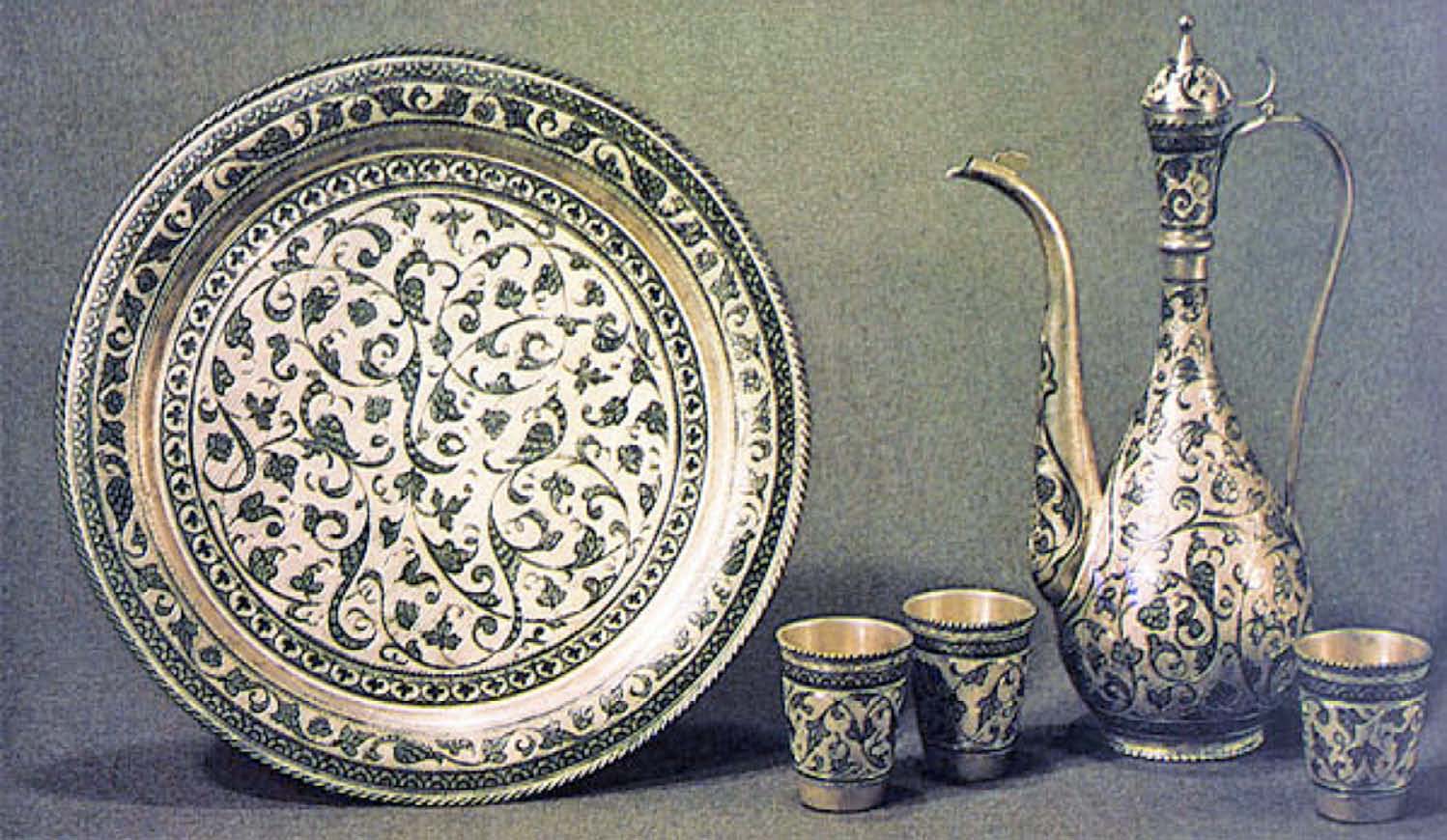 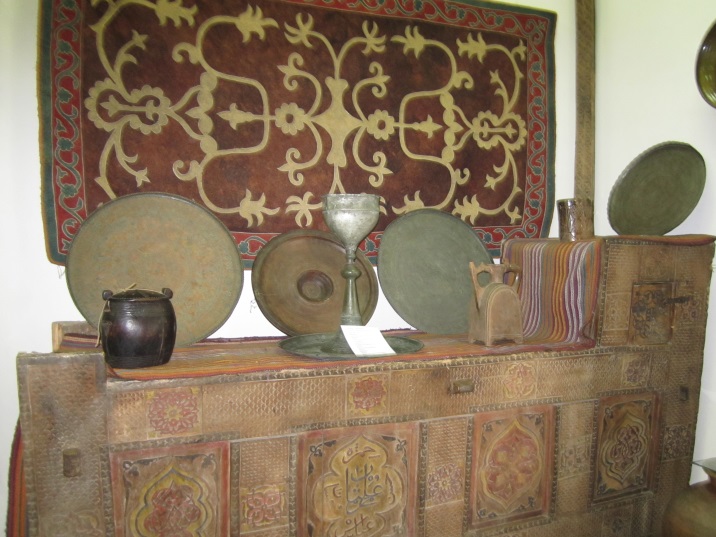 Примеры тем исследовательских работ
Авторские задачи учащихся с использованием регионального материала
Старинные задачи народов Кавказа 
Геометрия в архитектуре города Ставрополя
Геометрия на вольном воздухе Ставрополья
Математические шутки М.Ю. Лермонтова
И другие…
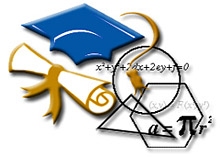 Математика как предмет должна рассматриваться не как цель, а как средство формирования личности и средства реализации национального, регионального и этнокультурного ресурса
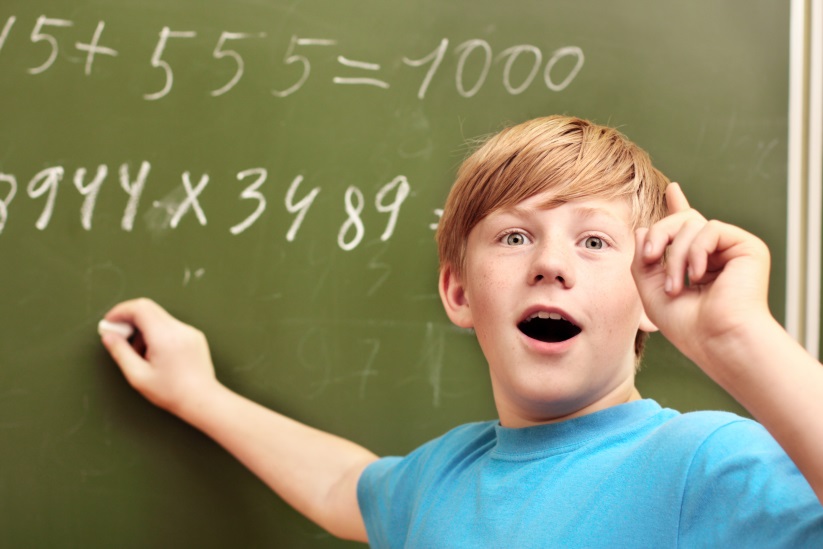 Мое родное Ставрополье
Мое родное Ставрополье –Орлиный солнечный простор.Люблю степей твоих раздолья,Твои папахи снежных гор.Люблю, продутые ветрами,Твои курганы и поля,Казачьи песни над дворами,Где рукоплещут тополя.Люблю орлов, парящих в сини,Колосья нив, и шум садов,И зноем пахнущие дыниНа рынках шумных городов.Мое родное Ставрополье,Люблю тебя я с давних пор.Во мне живут твои раздолья,Твои папахи снежных гор.
Рыбалко Сергей Николаевич
Удачи всем нам!
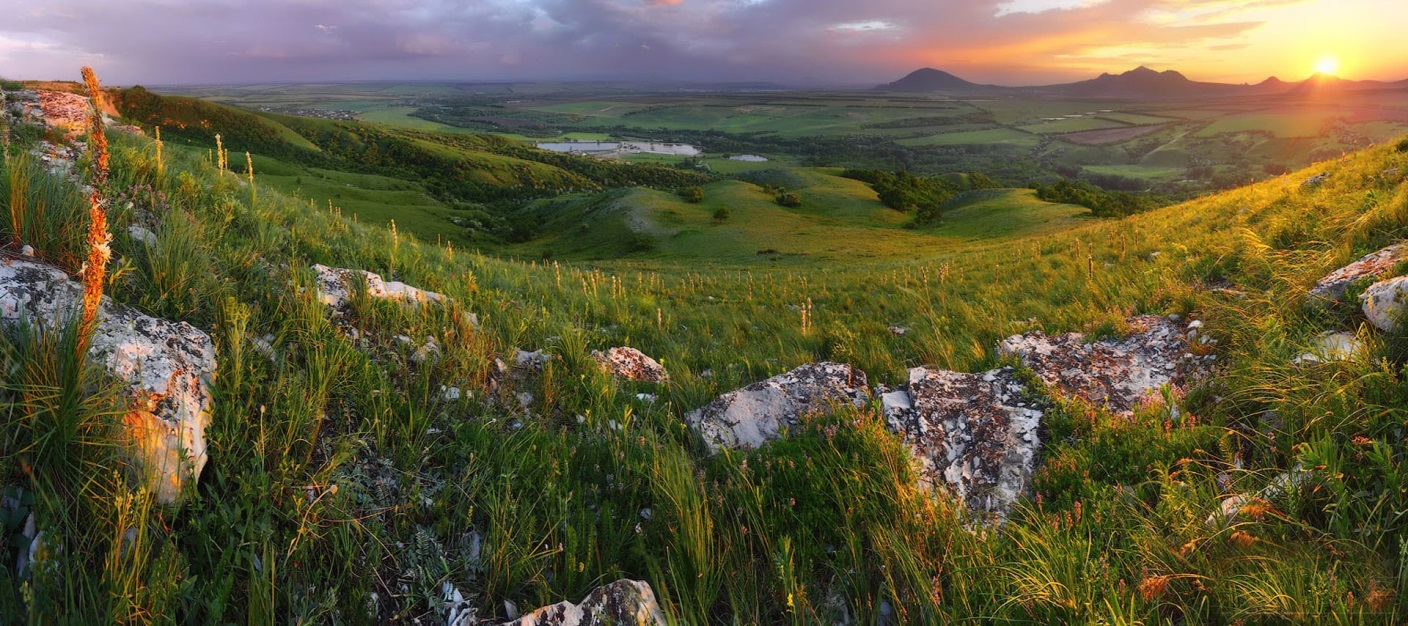